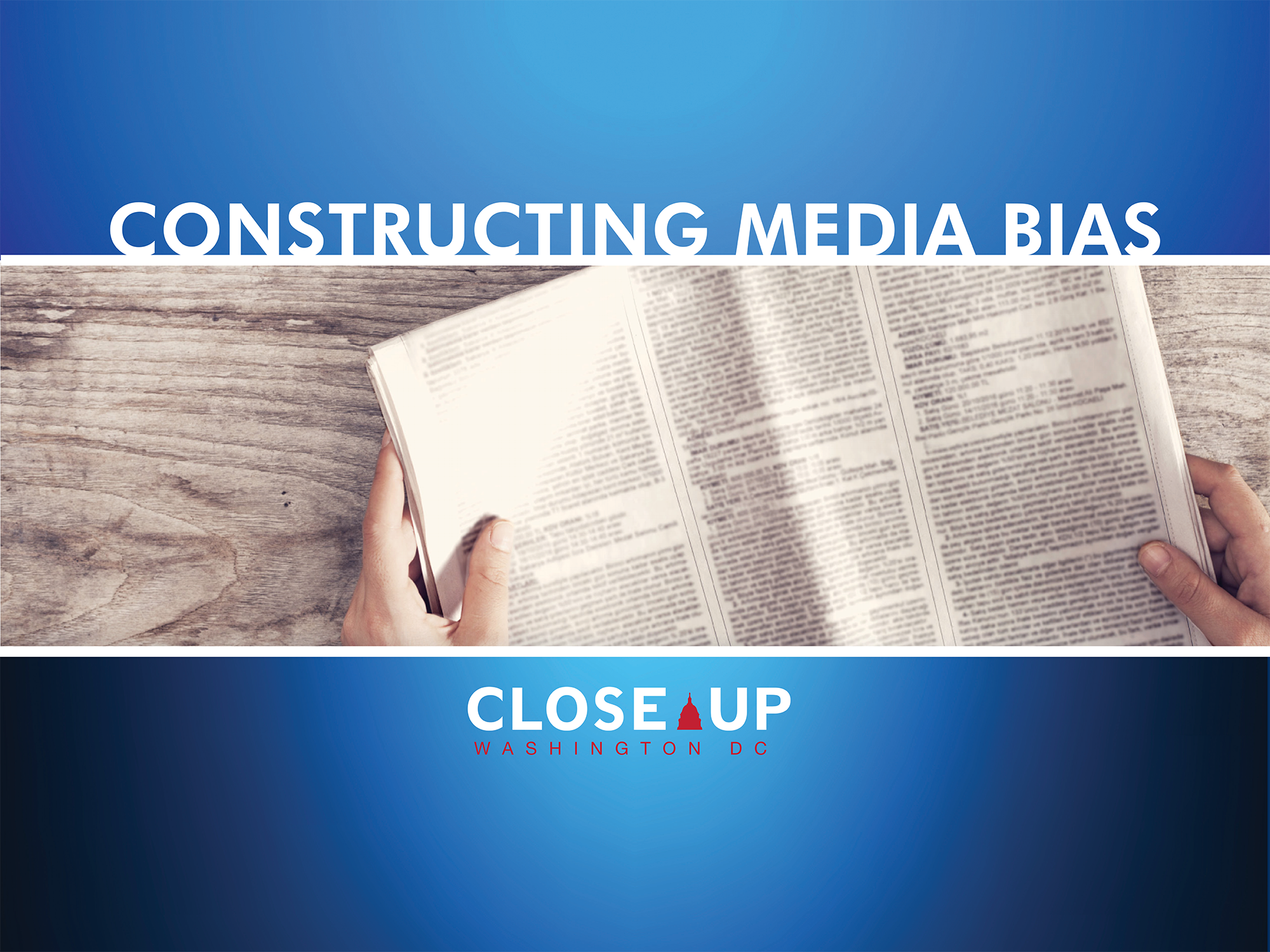 Welcome!
Opening Question:
Where do you get your current events information and news from? Why do you choose this as your source of information and news?
Please send a private chat to me with your response.
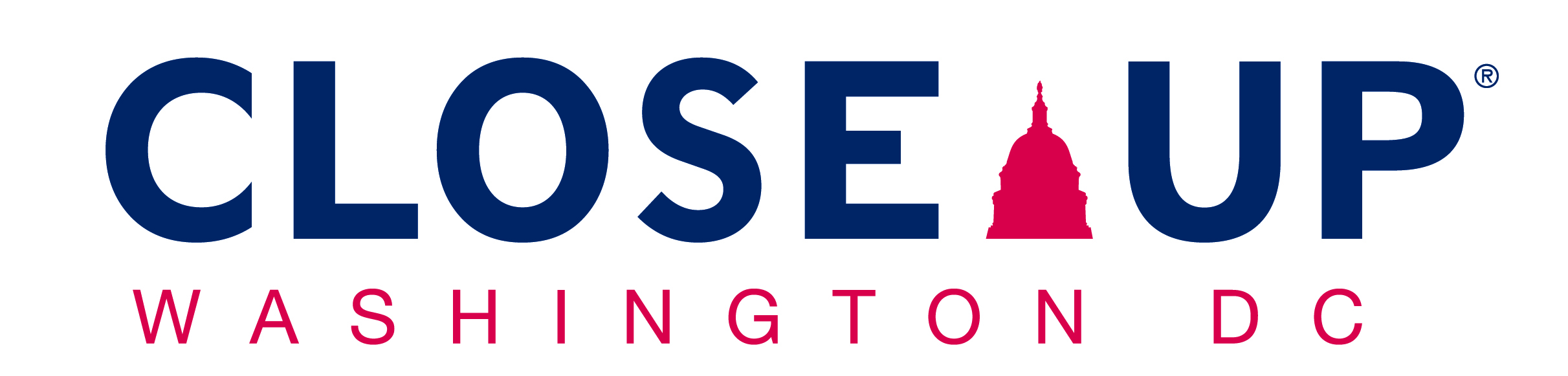 Goals of the Session
To discuss how stories are created and how information is presented to you through the media

To begin to recognize some factors that are at play when journalists and reporters construct their stories

To reflect on how these factors contribute to media bias
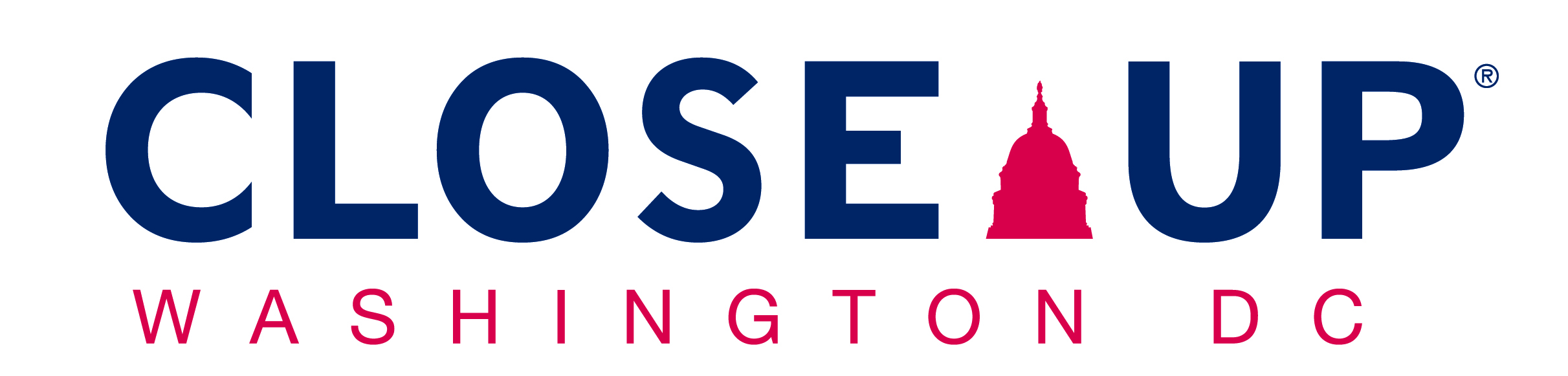 Agenda
Introduce the goals of the session

Review community rules for online engagement

Become journalists and write a story for publication!

Share your story with another group

Reflect on how information is constructed and how that relates to media bias
Community Rules for Virtual Engagement
General Rules:
Be open to hearing new perspectives and opinions.
Be respectful of those new and differing opinions.
Be prepared to fill group roles when needed.
Be present in the work!
Rules on Zoom:
Please mute yourself, and unmute yourself when you are speaking.
Do your best to minimize distractions!
Please be actively engaged and attentive to the session happening in front of you.
Work together with members in the session to make sure all voices are heard.
Please use the ‘thumbs up’ 👍 under ‘reactions’ 😃✨ to affirm your commitment to these rules!
Your Learning Activity
You will be placed into small breakout groups and will take on the role of a team of journalists at a news organization!

You and your team are tasked with writing a story for publication. To do this, you must make judgments about what information to include and what to leave out, falling in line with your editor’s priority.

For your article, you must have a title, exposition, quote 1, quote 2, and commentary. 

The information you will be using to construct your story and your editor’s priority will be given to you in your small breakout groups.

*Appoint a facilitator and a recorder for your work in your small breakout groups.
Breakout Groups!
GROUP 1:
GROUP 2:
GROUP 3:
GROUP 4:
GROUP 5:
GROUP 6:
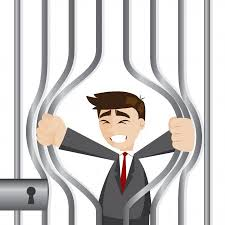 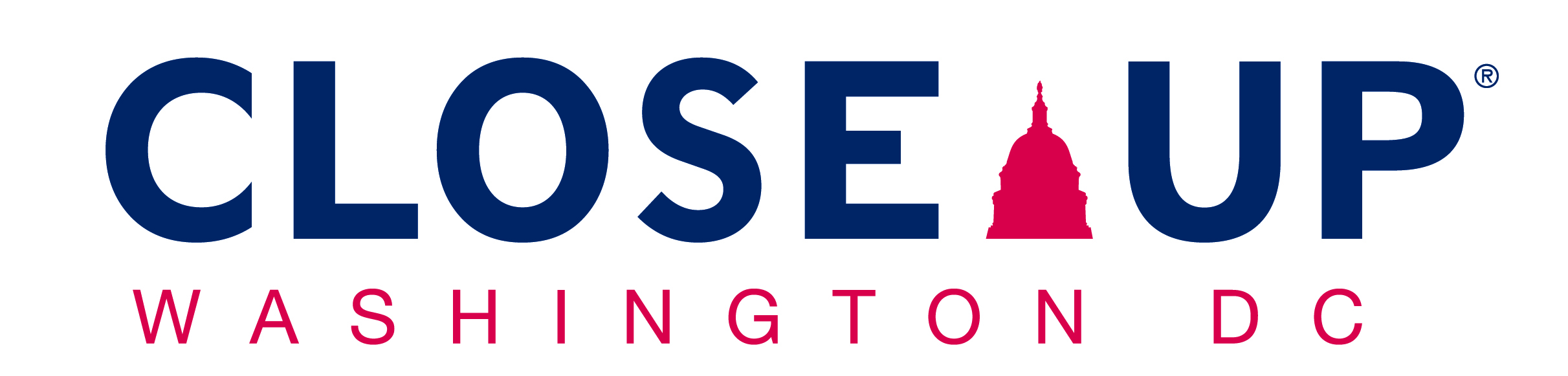 Compare Stories and Discuss!
Appoint a facilitator.

Both groups should read their stories aloud. Then, you should discuss the differences in your choices as well as the impressions you had of the other story.

Discuss the following two questions:

In what ways did the editor’s demands influence your decisions?
How did those demands account for the different impressions left by the two stories?
Reflection Questions
In order to engage with all participants’ reactions and gestures, 
please shift to ‘gallery view.’

Besides your editor’s priority, were there any other factors you considered when constructing your story?

How do these factors contribute to the bias we encounter when we read the news and engage with media?

If you were writing this story yourself and without an editor’s priority to consider, would you have done anything differently?
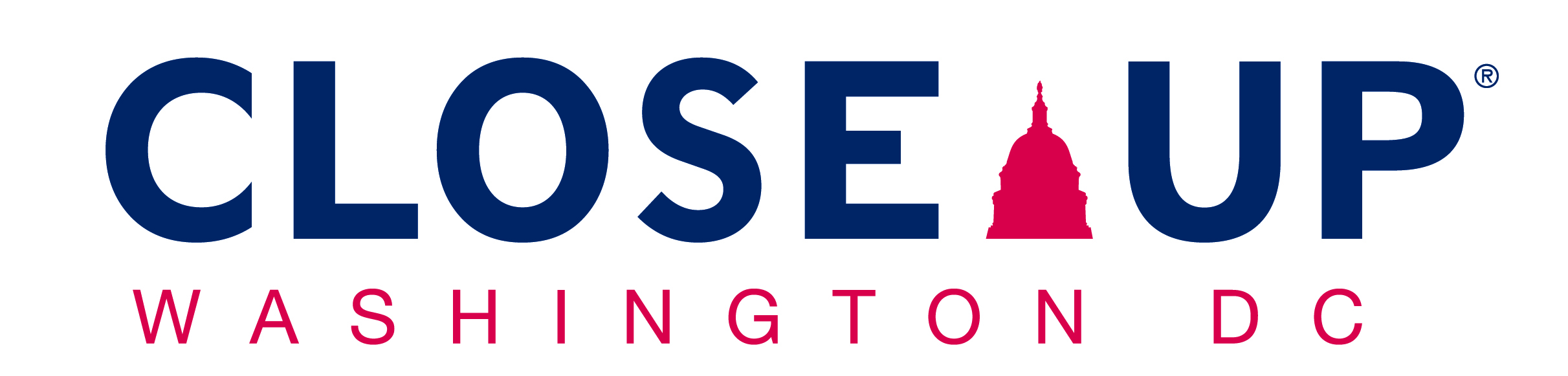